Redukcja masy ciała i tkanki tłuszczowej
Szukanie optymalnych form aktywności fizycznej i strategii dietetycznych
Nadwaga i Otyłość.
Normy otyłości i mechanizmy jej powstawania.
Mechanizmy redukowania tkanki tłuszczowej.
Rola aktywności fizycznej w procesie redukowania tkanki tłuszczowej.
Energetyczna klasyfikacja ćwiczeń.
Ogólne zasady treningu.
Specyficzne zasady treningu.
Strategia dietetyczna w trakcie redukowania tkanki tłuszczowej.
NADWAGA ≠ OTYŁOŚĆ
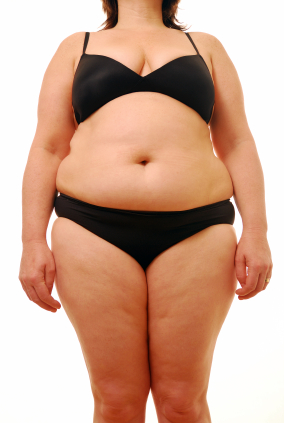 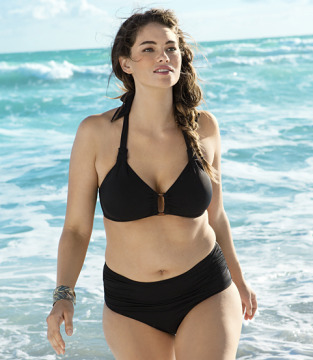 NADWAGA

	U człowieka występuje wtedy, gdy przekroczone zostają pewne normy wagowe ustalone przez światowe lub krajowe organizacje zdrowia dla obu płci z uwzględnieniem przedziałów wiekowych i wysokości ciała.
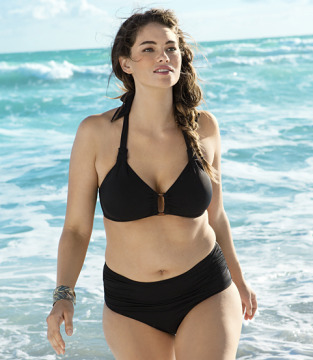 Jednym z takich wskaźników jest wskaźnik masy ciał BMI (ang. Body Mass Index)
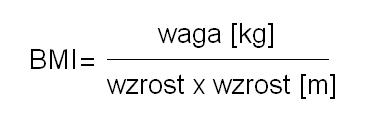 NIEDOKŁADNY !!!
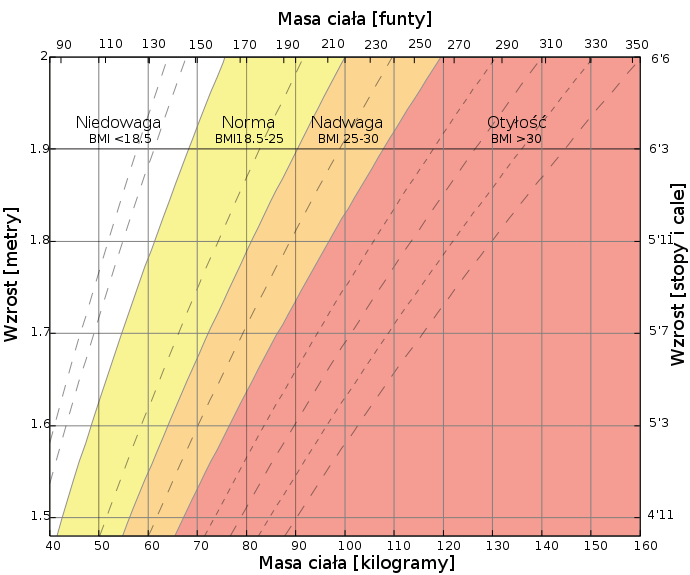 OTYŁOŚĆ

	Stan patologiczny organizmu, który cechuje znaczna nadwaga spowodowana nadmiernym OTŁUSZCZENIEM organizmu. 

Kryterium i wyznacznikiem otyłości nie jest masa ciała, a % zawartość 
tkanki tłuszczowej w stosunku 
do całej masy ciała. 

Do pomiaru tkanki tłuszczowej
 wykorzystuje się specjalistyczne
 urządzenia.
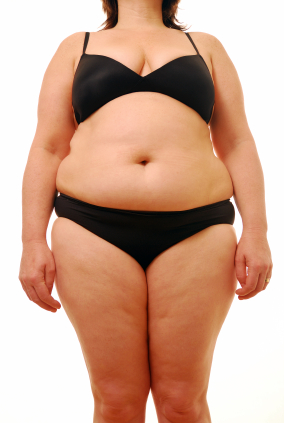 Tu również ustalono pewne normy, według których klasyfikuje się stopień otyłości i są one o wiele dokładniejsze od przedstawionych powyżej norm wagowych.
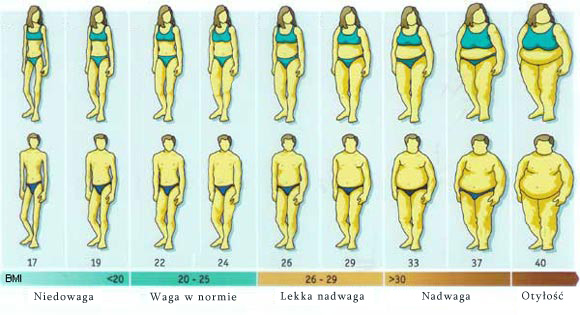 NORMY OTYŁOŚCI
Mężczyźni – do 15 % tkanki tłuszczowej
Kobiety – do 25 % tkanki tłuszczowej
Zachowaj te normy do 50 roku życia, a cieszyć się będziesz wyjątkową sprawnością i wydolnością fizyczną.

	Po 50 roku życia można tę normę zwiększyć o 5% w przypadku obu płci. 

	Skąd się biorą nadwaga i otyłość?
Czy można je zwalczyć i jakimi sposobami?
Do niedawna sądzono, że otyłość powstaje wyłącznie przez nadmiar spożywanego pokarmu.

	Obecnie uważa się, że problem jest o wiele bardziej złożony, a na jego pogłębianie się mają wpływ czynniki:

- genetyczne,
- środowiskowe,
- psychologiczne,
- społeczne.
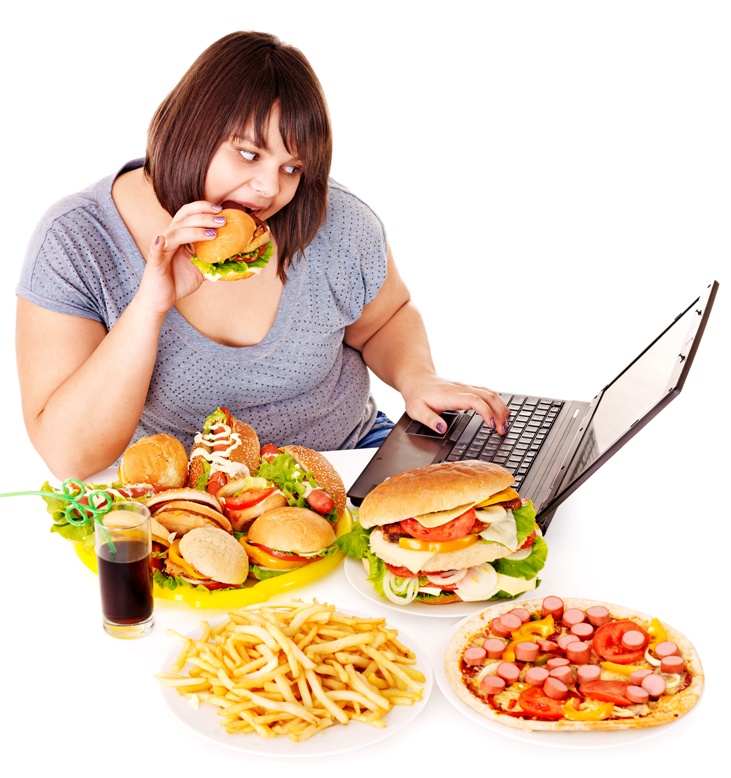 Najnowsze badania wskazują na istnienie ZNACZNYCH różnic międzyosobniczych w zakresie uwarunkowań otyłości.
Różnice te dotyczą:

- nawyków żywieniowych,
- wizerunku własnego ciała,
- spoczynkowego tempa przemiany materii,
- spoczynkowej temperatury ciała,
- podwzgórzowej kontroli głodu i wydzielania wewnętrznego enzymów,
- ilości i aktywności enzymów lipolitycznych,
- ilości brązowej tkanki tłuszczowej,
- stopnia aktywności fizycznej,
-zaburzenia miedzy podażą, a wydatkiem energetycznym.
Wyjątek „Jo - Jo” !!! 
	Częste obniżanie i wzrost masy ciała stymuluje tworzenie się nowych komórek tłuszczowych !!!

	Badania wykazały, że u osób stosujących taki sposób odchudzania się ilość komórek tłuszczowych zwiększała się nawet 3 krotnie !
Tworzenie się nowych komórek tłuszczowych u człowieka przebiega w trzech fazach jego rozwoju:

- przed urodzeniem, podczas trzech ostatnich miesięcy ciąży,
 w pierwszym roku życia, po czym zwalnia do 10 roku życia,
w okresie pokwitania.

	Jak wynika z tych informacji istotnym elementem zapobiegania otyłości jest  ilościowa i jakościowa kontrola diety kobiet będących w ciąży oraz karmiących dzieci w pierwszych miesiącach i latach życia.
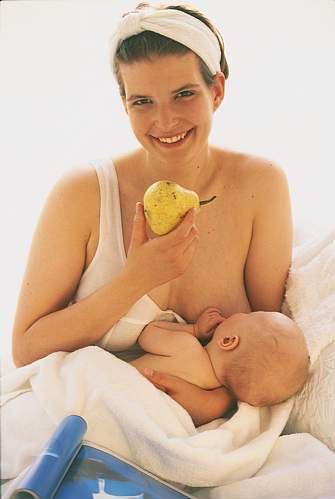 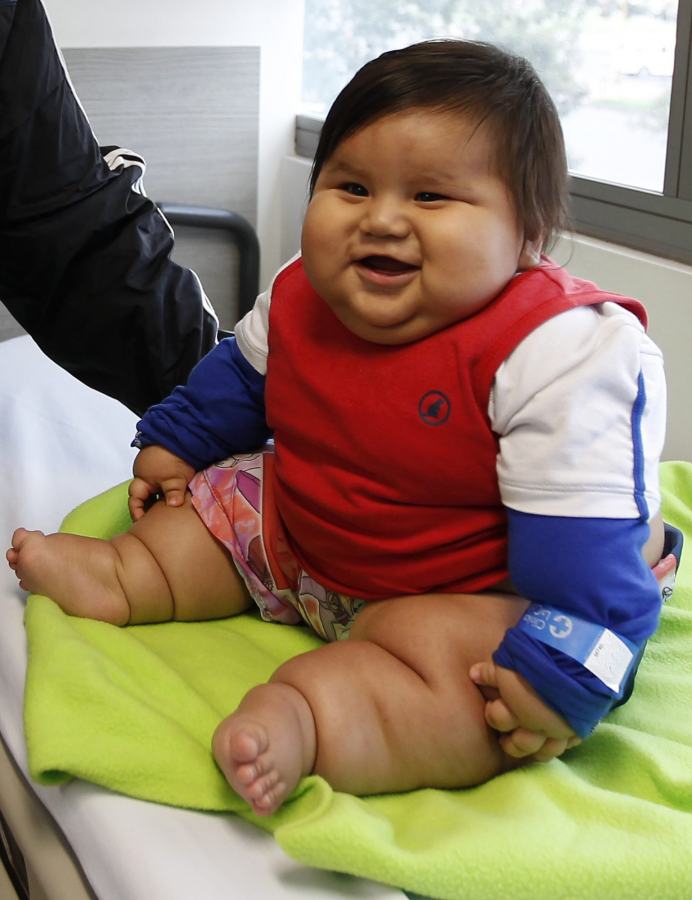 Dlaczego ewolucyjnie jesteśmy stworzeni do magazynowania tkanki tłuszczowej? I co to oznacza dla nas żyjących teraz?

	Ludzie pierwotni często narażeni byli na wielotygodniowe okresy głodu, jednocześnie przemierzali setki kilometrów w poszukiwaniu pożywienia. O przetrwaniu decydowała zdolność do magazynowania tłuszczu w komórkach oraz umiejętne jego wykorzystanie w okresie głodu.
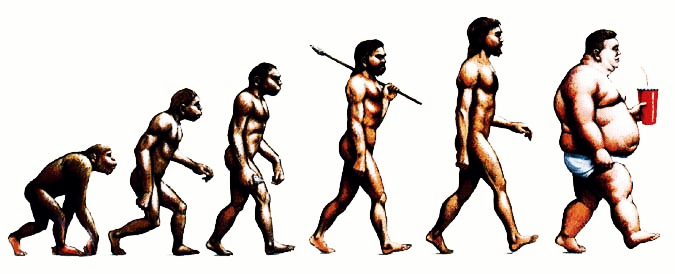 Mechanizm pozostał do dziś, natomiast zmieniły się realia życia, automatyzacja pracy i łatwość dostępu do pożywienia. 

Mechanizm ten uruchamiany jest w momencie opuszczenia kilku posiłków lub przy drastycznej diecie i ma on na celu:

maksymalne oszczędzanie rezerw tłuszczowych organizmu,
 spalenie tkanki mięśniowej w celach energetycznych,
 obniżenie PPM w celu globalnej oszczędności energii.
„Punkt krytyczny tkanki tłuszczowej”

Genetycznie zakodowana wartość tkanki tłuszczowej w organizmie.
Kiedy organizm przyzwyczai się do danego stopnia otłuszczenia to po diecie będzie dążył do powrotu do poprzedniego stanu. 

Stąd tak wielka i rażąca NIESKUTECZNOŚĆ szybkich i „cudownych” diet!
PRZYKŁAD

- Dobrze zbudowany mężczyzna o masie 90 kg i 20 % zawartości tkanki tłuszczowej. Zapotrzebowanie energetyczne 4000 kcal.

Co robimy?

1. Zwiększamy lub zmniejszamy ilość kalorii o 400-500 kcal.
2. Zmniejszamy drastycznie ilość kalorii o 2000 kcal.

Reakcja organizmu!

Ad1. 
Organizm zachowuje homeostazę, nie uruchamia mechanizmów obronnych. Skład ciała nie wiele się zmienia. Zmiany są stopniowe.

Ad2. 
Organizm uruchamia mechanizmy obronne mające na celu przede wszystkim utrzymanie się przy życiu. Spala tkankę mięśniową, która zużywa za dużo energii, zwalnia metabolizm w pierwszych 24h o 15-30%, wywołuje stan ospałości i zmęczenia.

W kilka TYGODNI mężczyzna schudł i waży 85 kg, ale nie zredukował tkanki tłuszczowej i teraz ma jej 20-23% !!!
Czy istnieje, zatem skuteczny sposób pozbycia się zbędnych kilogramów pociągający za sobą także utratę tkanki tłuszczowej?

Czy można skutecznie walczyć z otyłością, posiadając genetyczne predyspozycje do gromadzenia nadmiaru tkanki tłuszczowej?

Jak uniknąć syndromu „Jo-Jo” podczas okresu odchudzania?
MECHANIZMY REDUKOWANIA TKANKI TŁUSZCZOWEJ
Istnieją 3 sposoby pozbycia się nadmiernych kilogramów tłuszczu z naszego organizmu:
Energię zawartą w pożywieniu mierzymy w kaloriach. 

Im intensywniej człowiek ćwiczy i im cięższą pracę wykonują jego mięśnie, tym więcej zużywa energii. 

Możliwe jest więc zbilansowanie liczby spożywanych kalorii z tymi, które spalamy podczas określonego treningu czy pracy. 

Odkładanie się tkanki tłuszczowej uzależnione jest właśnie od tego bilansu!

Aby pozbyć się tłuszczu należy spalać więcej kalorii niż się ich spożywa!

Należy jeść mniej kalorii, albo podjąć wysiłek fizyczny, albo jedno i drugie :)
Ostre diety powodują spalanie mięśni, a nie tłuszczu!

Wbrew powszechnie panującym opiniom tempo przemiany materii nie spada wraz z wiekiem, a spowodowane jest brakiem aktywności fizycznej i spadkiem masy mięśniowej. 

Jest jedynie wspaniałą wymówką dla mężczyzn i kobiet w średnim wieku, które w ten sposób tłumaczą swoje zaokrąglone kształty.

Jednakże osoby wyjątkowo aktywne przechodzą przez wiek średni i starczy wyjątkowo dobrze i bez większych zmian w składzie ciała.
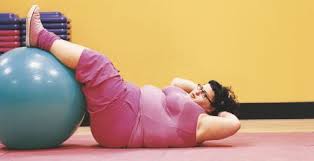 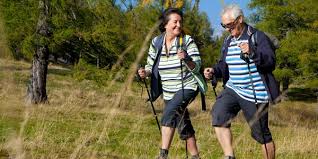 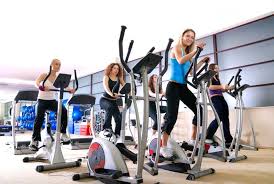 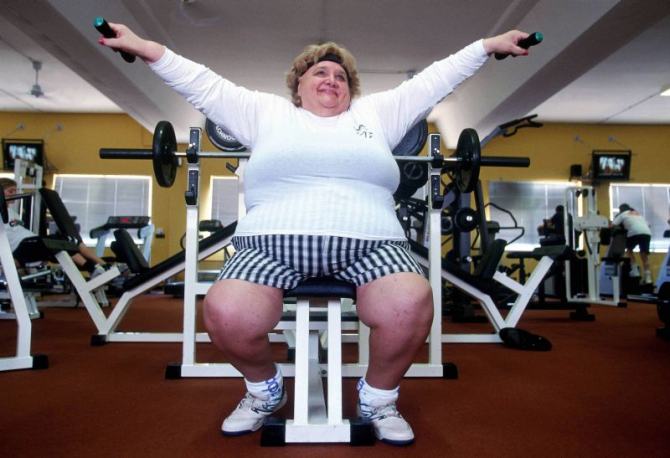 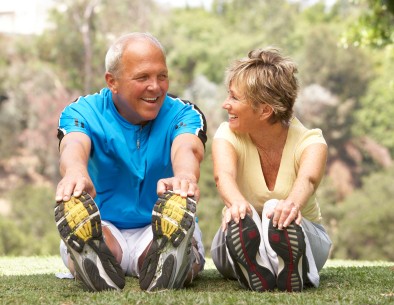 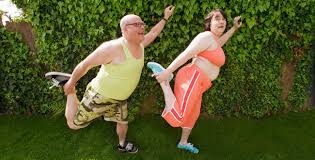 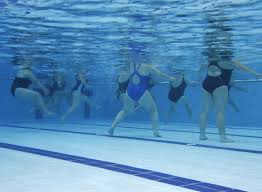 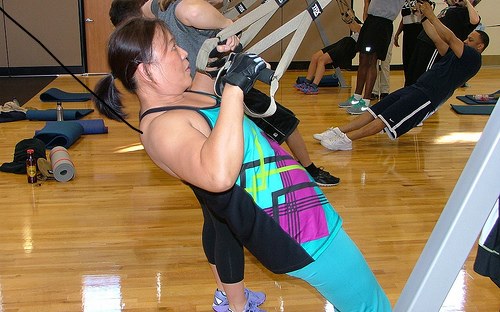 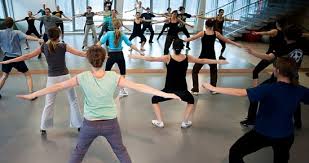 ROLA AKTYWNOŚCI FIZYCZNEJ W PROCESIE REDUKOWANIA TKANKI TŁUSZCZOWEJ
Tkanka mięśniowa zużywa w spoczynku 25% energii całego organizmu. Dlatego osoba ćwicząca będzie w lepszej sytuacji niż nie ćwicząca ponieważ jej metabolizm spoczynkowy będzie wyższy.

Badania pokazują, że systematyczne ćwiczenia fizyczne wykonywane podczas diety odchudzającej pomagają:

- zwiększyć wydatek energetyczny i spalić nadmiar kalorii,
 przyspieszyć tempo metabolizmu,
 ograniczyć spalanie białek mięśniowych,
 wzmocnić mięśnie i układ kostny (profilaktyka osteoporozy)
 wzmocnić układ krążeniowo-oddechowy
 poprawić kondycję,
 polepszyć samopoczucie
Ćwiczenia fizyczne są z pewnością najlepszym środkiem w walce z otyłością.

Jak wynika z sondaży tylko 3% osób rozpoczynających walkę z otyłością osiąga swój cel.

Nadrzędnym celem ćwiczeń powinno być wywołanie trwałych zmian w metabolizmie pozwalających skutecznie spalać tłuszcz zarówno w trakcie jak i po wysiłku.

Jakie to ćwiczenia?
ENERGETYCZNA KLASYFIKACJA ĆWICZEŃ
Ćwiczenia tlenowe regenerujące.
 
Ćwiczenia pełnią rolę aktywnego wypoczynku o małej intensywności z tętnem 120-135 ud./min. większość energii pochodzi ze spalania tłuszczów.
Przez pierwsze miesiące ćwiczeń stanowią one podstawę treningu u osób z dużą otyłością i słabą wydolnością.
Ćwiczenia tlenowe podtrzymujące.
 
Charakteryzują się średnią intensywnością  w przedziale tętna 140-150 ud./min.
Stanowią kolejny etap ćwiczeń dla osób z nadwagą i otyłością, 
energia czerpana do pracy w dalszym ciągu pochodzi w większości ze spalania rezerw tłuszczowych.
Ćwiczenia tlenowe kształtujące.

Oparte są na umiarkowanie dużej intensywności w przedziale tętna 155-165 ud./min. 
Energia do pracy w większości lub nawet całości pochodzi ze spalania glikogenu. 
Istotnie poprawiają wydolność krążeniowo-oddechową.
NIE DLA POCZĄTKUJĄCYCH I OSÓB Z NADWAGĄ!!!
Jakie ćwiczenia wybrać aby były aerobowe?

Dobrane do możliwości i preferencji ćwiczącego.

Bieg lekkoatletyczny, jazda na rowerze szosowym lub stacjonarnym, ćwiczenia na bieżni, stepperze, orbitreku, wiosłowanie, pływanie, Nordic Walking, zajęcia w grupach.

Aby ćwiczenie było aerobowe musi po prostu trwać nieprzerwanie przynajmniej kilkanaście minut, 
być rytmiczne i angażować duże grupy mięśniowe.
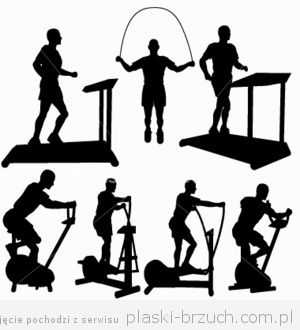 Jak obliczyć potrzebne tętno?
WZÓR

220 – wiek x 70-75% = HRmax

Przykład:

220 -29lat x 70-75% = 133-143 ud./min.
Ogólne zasady treningu
1. Zasada świadomości i aktywności. Odpowiednie ukierunkowanie na cele i zadania, porównywanie swoich wyników z innymi, szukanie najlepszych form aktywności.
2. Zasada systematyczności. Planowanie logicznego porządku treningów. 
3. Zasada trwałości. Stosowanie metod i środków dających trwałe efekty, przechodzenie do kolejnych zadań po opanowaniu i utrwaleniu poprzednich. Zachowanie odpowiednich przerw miedzy treningami.
4. Zasada indywidualizacji. Organizowanie zajęć treningowych w oparciu o głęboko znajomość organizmu ćwiczącego.
Specyficzne zasady treningowe
Zasada stałego wzrostu obciążeń. 
Zasada ciągłości treningu - brak dłuższych przerw w treningu, cofanie się efektów treningu.
Zasada cykliczności treningu - tygodniowej, miesięcznej, rocznej.
Zasada zmiennego charakteru obciążeń - rotacja składowymi treningu, objętością i intensywnością.
Strategia dietetyczna w trakcie redukowania tkanki tłuszczowej.
Poniżej przedstawiam w 10 punktach strategie dietetyczno-treningowe, których przestrzeganie pozwoli na skuteczne i trwałe zredukowanie masy ciała i nadmiaru tkanki tłuszczowej bez cielesnych i psychicznych tortur, które towarzyszą skrajnym, niskokalorycznym dietom.
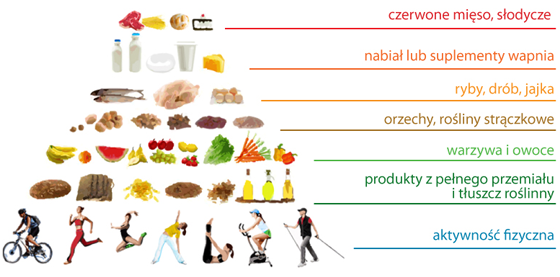 Wyeliminowanie z diety wysokoprzetworzonych produktów. (Słodycze, wędliny- zastąpić owocami, świeżym mięsem drobiowym i rybami).

Ograniczenie spożycia tłuszczów do 10-15% całkowitej wartości kalorycznej diety , białka do 20-25%, a węglowodanów do 65%. Taki rozkład składników gwarantuje odpowiednią ilość budulca i energii oraz pozwala ograniczyć ilość spożywanego tłuszczu. Spożywaj produkty zbożowe, warzywa, owoce, ryż i kaszę, chudy drób, wołowinę, jaja, ryby i produkty mleczne.

Picie 2-3 litrów wody. Bez niej nie zachodzą żadne reakcje chemiczne. A jej niedobór ogranicza możliwości wysiłkowe, regeneracyjne oraz spalanie tłuszczów.

Spożywanie pokarmów bogatych w błonnik. Reguluje procesy trawienne, ogranicza wchłanianie tłuszczów, zmniejsza poziom cholesterolu we krwi. Spożywaj płatki owsiane, produkty zbożowe i owoce.
5. Spożywaj śniadania jak król, obiady jak książę i kolację jak ubogi sługa. Zachowasz naturalny rytm organizmu i jego metabolizmu dobowego.
6. Spożywanie małych częstych posiłków. Jeść 4-6 małych posiłków co pozwala ustabilizować poziom cukru we krwi i poprawić stan psychiczny. Spożywać wolno, dokładnie przeżuwając.

7. Rozdzielanie posiłków o charakterze białkowym i węglowodanowym. Białko trawi się w środowisku kwaśnym, węglowodany w zasadowym lub neutralnym. 

8. Cykliczne i stopniowe redukowanie kalorii.  200-300kcal do póki postępy się nie zatrzymania.

9. Regularne wykonywanie ćwiczeń tlenowych (aerobowych)

10. Systematyczne wykonywanie ćwiczeń siłowych (anaerobowych).
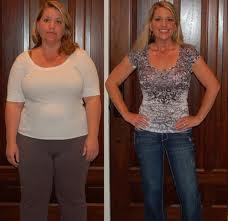 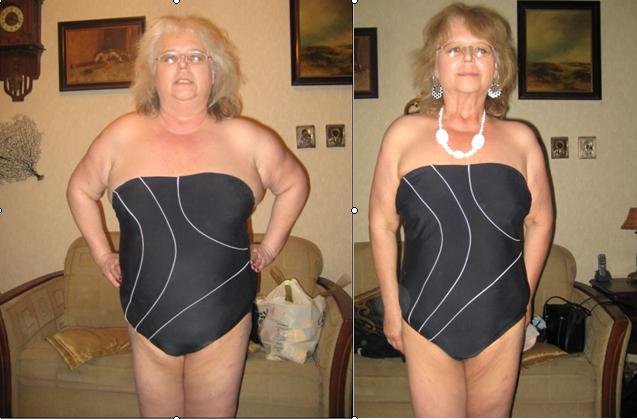 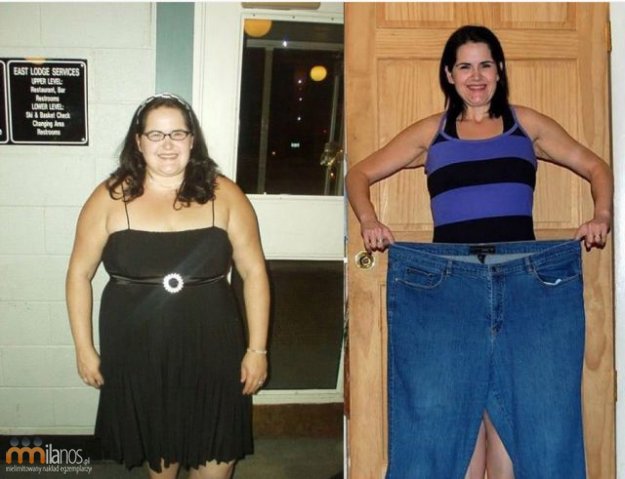 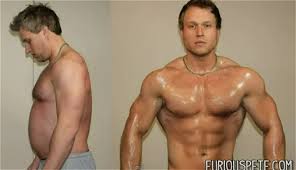 Dziękuję za uwagę 






Materiał opracował i przygotował:

Technik Żywienia, Instruktor Personalny, Nordic Walking

Tomasz Zubkowicz